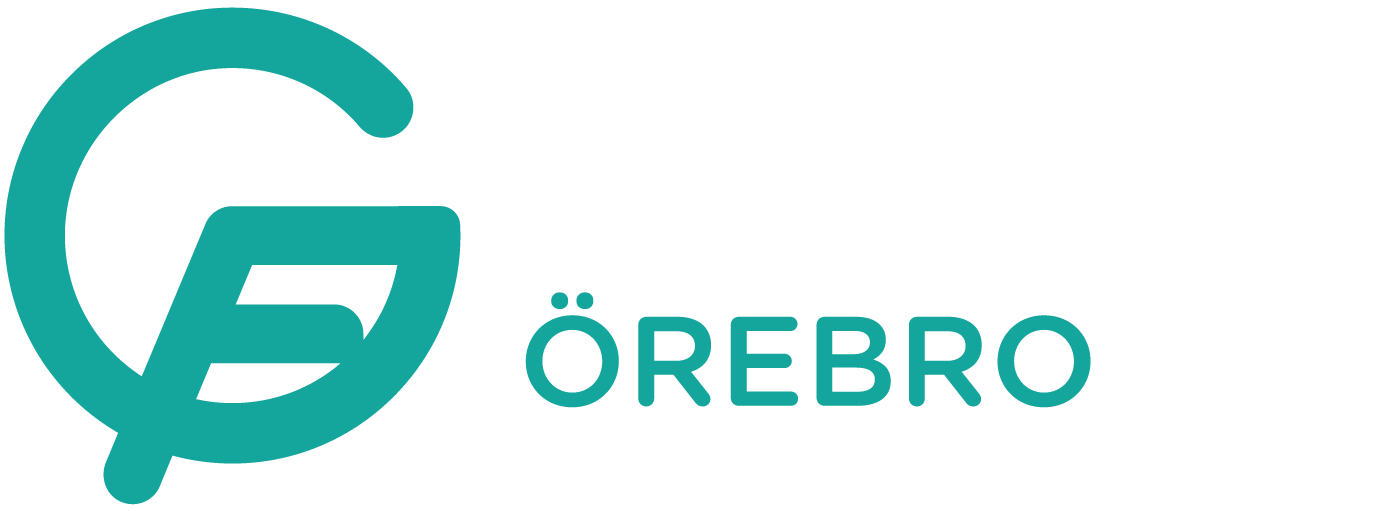 Så här gör vi i GF ÖREBRO Skruvar & dubblar
Progressionsschema GF Örebro – Vad kommer före vad.
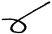 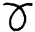 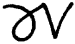 I GF Örebro så lär vi alltid gymnasterna att skruva från pik innan de skruvar sina sträckta frivolter , det för att säkerställa förståelse av skruv och motverka tidiga skruvar.I sträckt position:”T position” på armar innan skruv undviks ,tänk mer Y position.Dubblar snurras efter gymnasten behärskar sträckt 540/720 skruv. Vi tränar inför dubblar till hög grop/mattberg , Armarna går aldrig upp mellan volten och kullerbyttan. När vi tränar dubblar så undviker vi att inbaningspassa till landningshöjd. Inbaningspass sker till uppbyggt, gärna i lutande plan eller i kilen. Använd gärna trampolinen för att gymnasterna skall orka göra många repetitioner
Grupperad - Pikvolt - Sträcktvolt
Pikvolt 180°          Sträcktvolt 180°Pikvolt 360°          Sträcktvolt 360°Pikvolt 540°.         Sträcktvolt 540° - 720 - 900°
Dubbelvolt
Dubbelvolt med skruv
”MANTRA”Vid skruv åt VÄNSTER går HÖGER axel nedVid skruv åt HÖGER går VÄNSTER axel ned
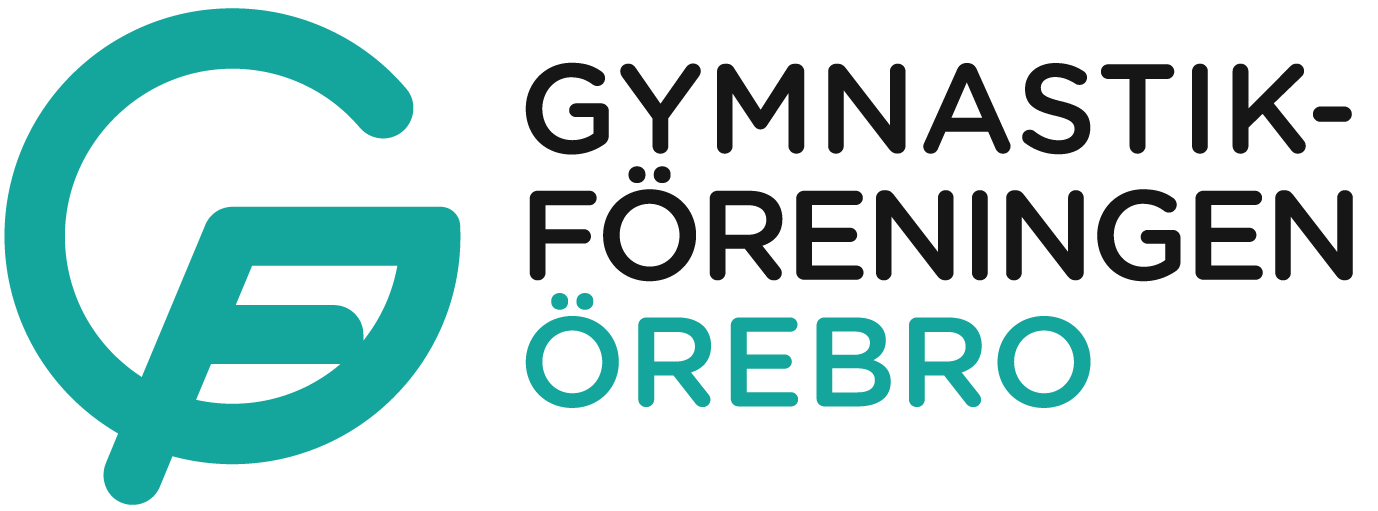 Progressionsschema GF Örebro – Vad kommer före vad.
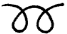 Dubbelvolt
Dubbelvolter släpps alltid ut med armarna nedåt på låren.För att lära ut dubbelhalv så ber vi gymnasterna släppa ut dubbeln med armarna nedåt på låren och hoppar runt ett halvt varv efter landning. Sedan ber vi gymnasten göra det i luften innan landning. Gymnasterna bör klara av en SEN pik och grupperad 180° Vi sänker aldrig gropen under normal landningsnivå bara för gymnasten ska komma runt lättare. Säkerställer vi att  dom har höjd och rotation så behöver man inte köra till ”happy landing”I GF Örebro tävlar ALDRIG på dubblar utan vändning. Då det är förenat med superstor skaderisk.
Dubbelvolter med halvskruv(180 ut innan 180 in)
Full half & Dubbel sträck 540°
Fullrudy (Dubbel sträckt med 900° skruv)
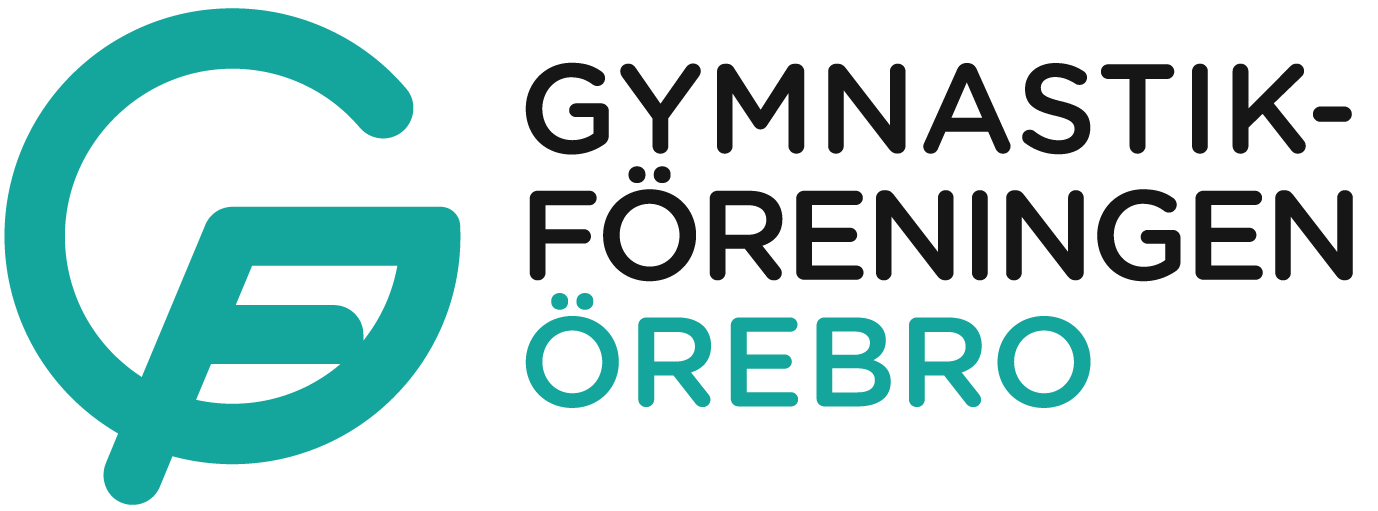 För frågor och mer ingående utlärning av teknik kontakta GF Örebros tekniskatränare via mail.alexander@gforebro.se